Скоро праздник. Какой?
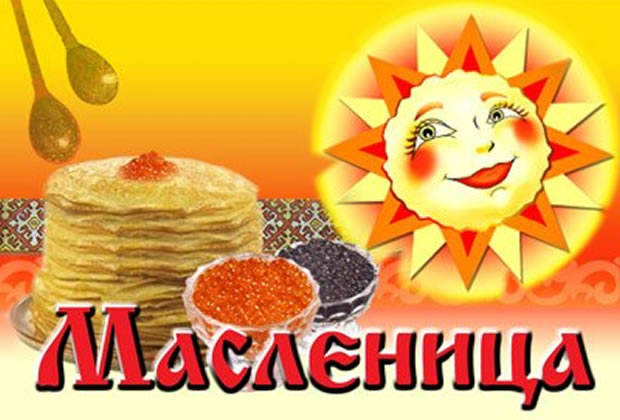 В народе этот праздник называют широкой Масленицей.
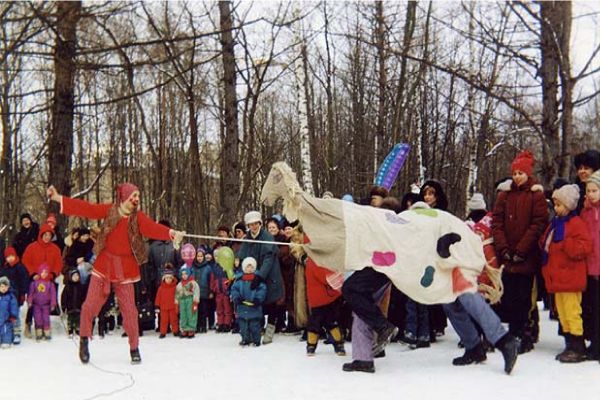 Масленица - это веселый праздник. Он длится целую неделю: ярмарки, уличные игры, выступления ряженых, пляски, песни.
Масленица
Главное угощение праздника - это блины, древний символ солнца и тепла. Масленица называлась сырною неделею, на которой едят блины, сыр, яйца.
Дети, приготавливали к Масленице ледяные горы, поливали их водой и катались
	А ещё дети лепили из снега бабу, которую называли Масленицей, сажали на санки и скатывали с горы со словами: «Здравствуй, широкая Масленица!».
Все семь дней в Масленицу пекут блины, оладьи. От этого и произошла поговорка: «Не житье, а масленица».
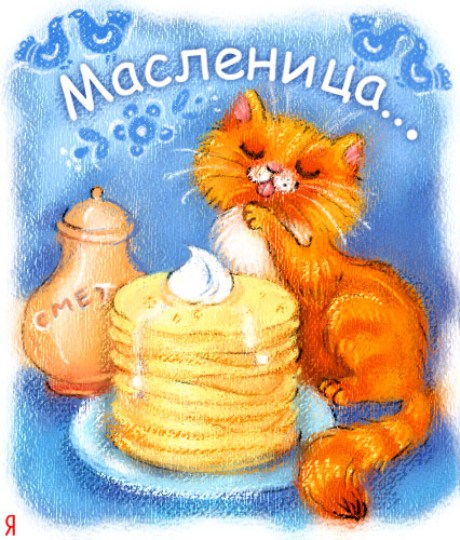 Хозяйки пекли блины каждый день из гречневой или пшеничной муки.
В Масленицу все ходили в гости друг к другу и угощались блинами.
К блинам подавались сметана, варенье, сливочное масло, мед, рыбья икра, яйца.
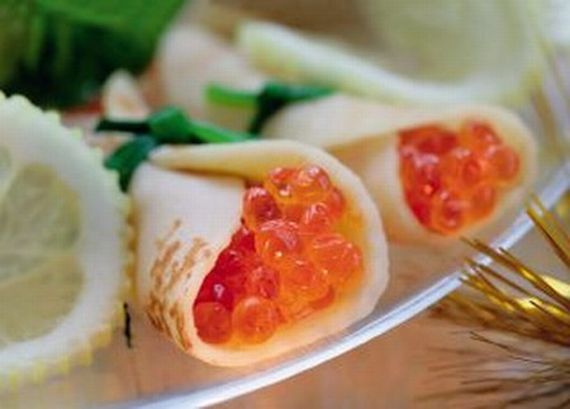 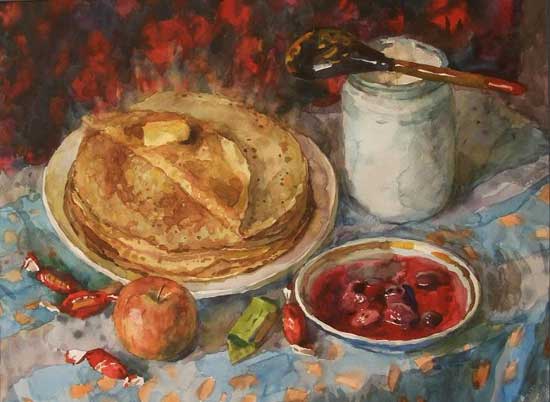 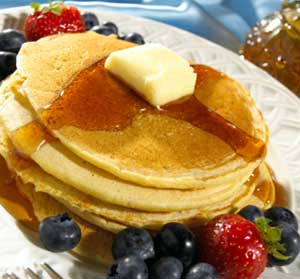 Парни и девушки надевали лучшие одежды. Девушки водили хороводы, пели песни.
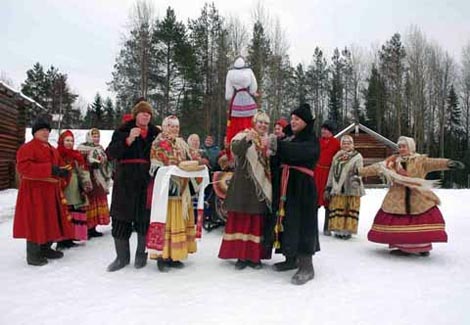 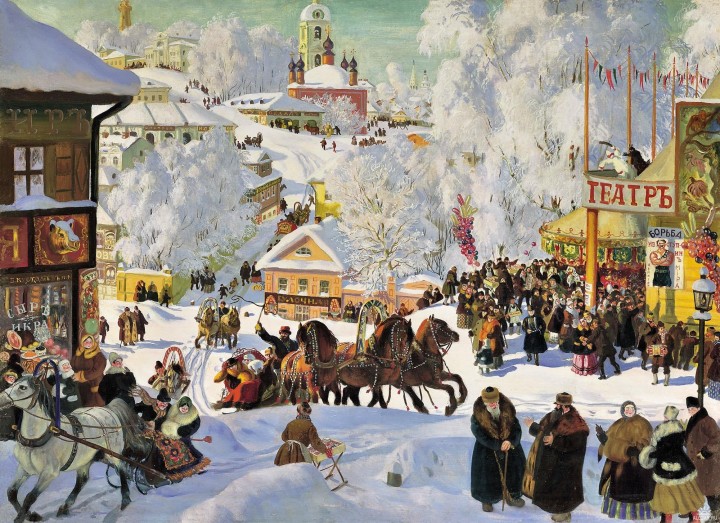 Главная участница Масленицы - большая соломенная кукла по имени Масленица. Ее наряжали в платье, наголову повязывали платок, а ноги обували в лапти.
Куклу усаживали на сани и везли в гору с песнями. А рядом с санями скакали вприпрыжку, бежали, дразнились, выкрикивали шутки ряженые. Иногда в большие сани впрягали друг за другом лошадей. Получался поезд. В сани садился молодой парень, на него  навешивали разные погремушки, колокольчики. Перед ним ставили сундук с пирогами, рыбой, яйцами, блинами. Поезд под смех и шутки проезжал по всей деревне, а потом отправлялся в соседнее село.
Веселье продолжалось до вечера, а в заключение всех затей «провожают Масленицу» - сжигают чучело, изображающее Масленицу.
«Масленица, прощай!
А на тот год приезжай!
Масленица, воротись!
В новый год покажись!
Прощай, Масленица!
Прощай, красная!»
Истринская школа-интернат
Презентация подготовлена: 
И.А. Борисенко